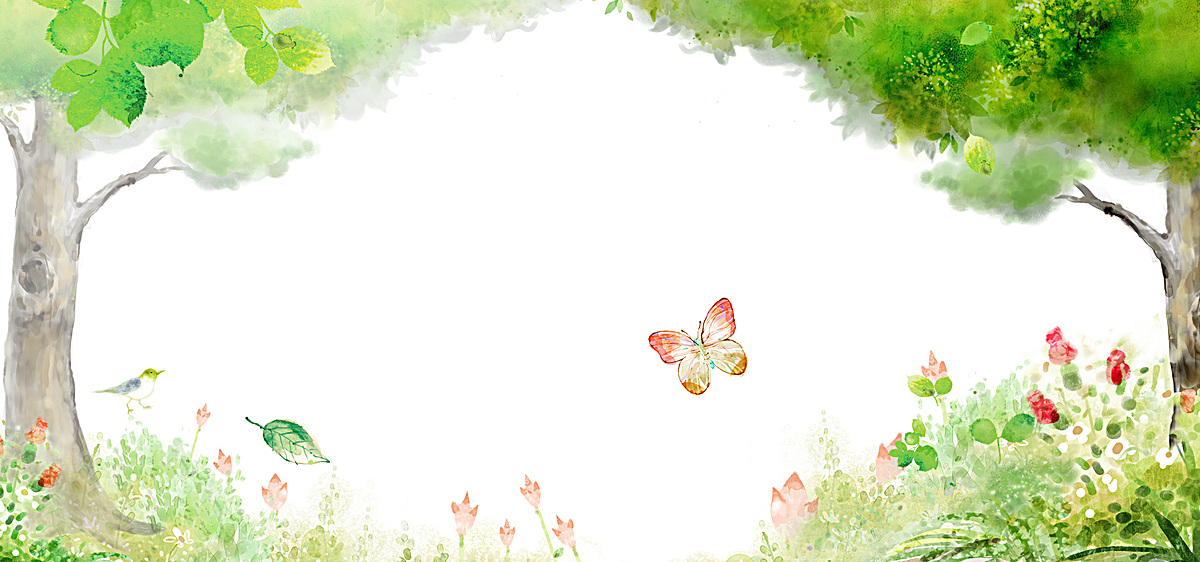 复习《四季歌》
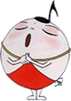 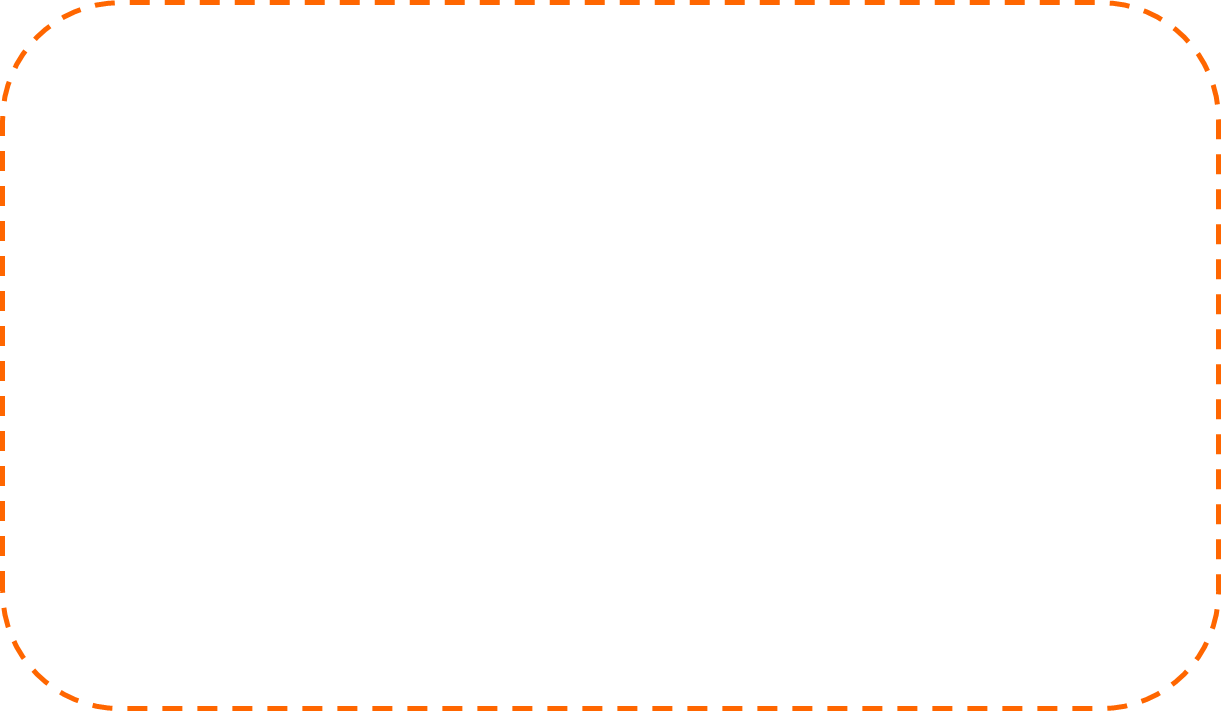 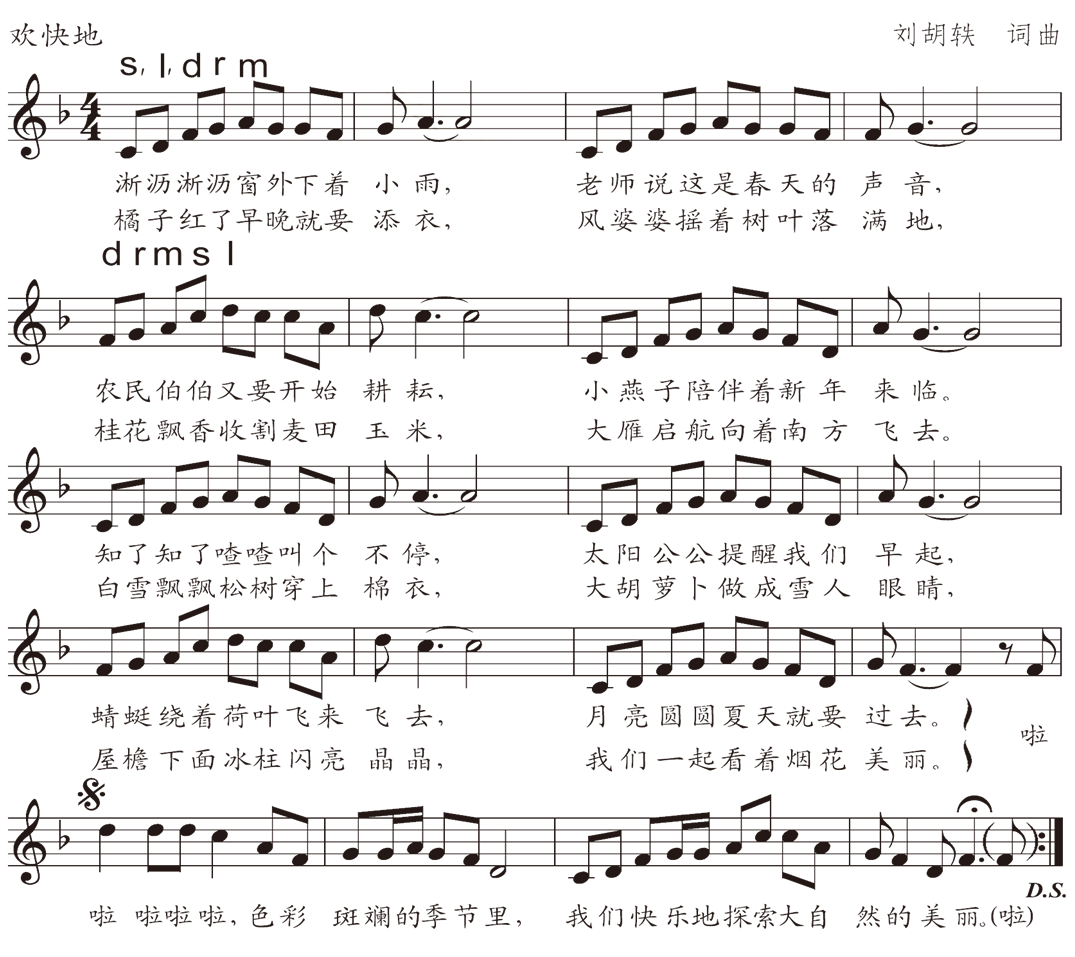 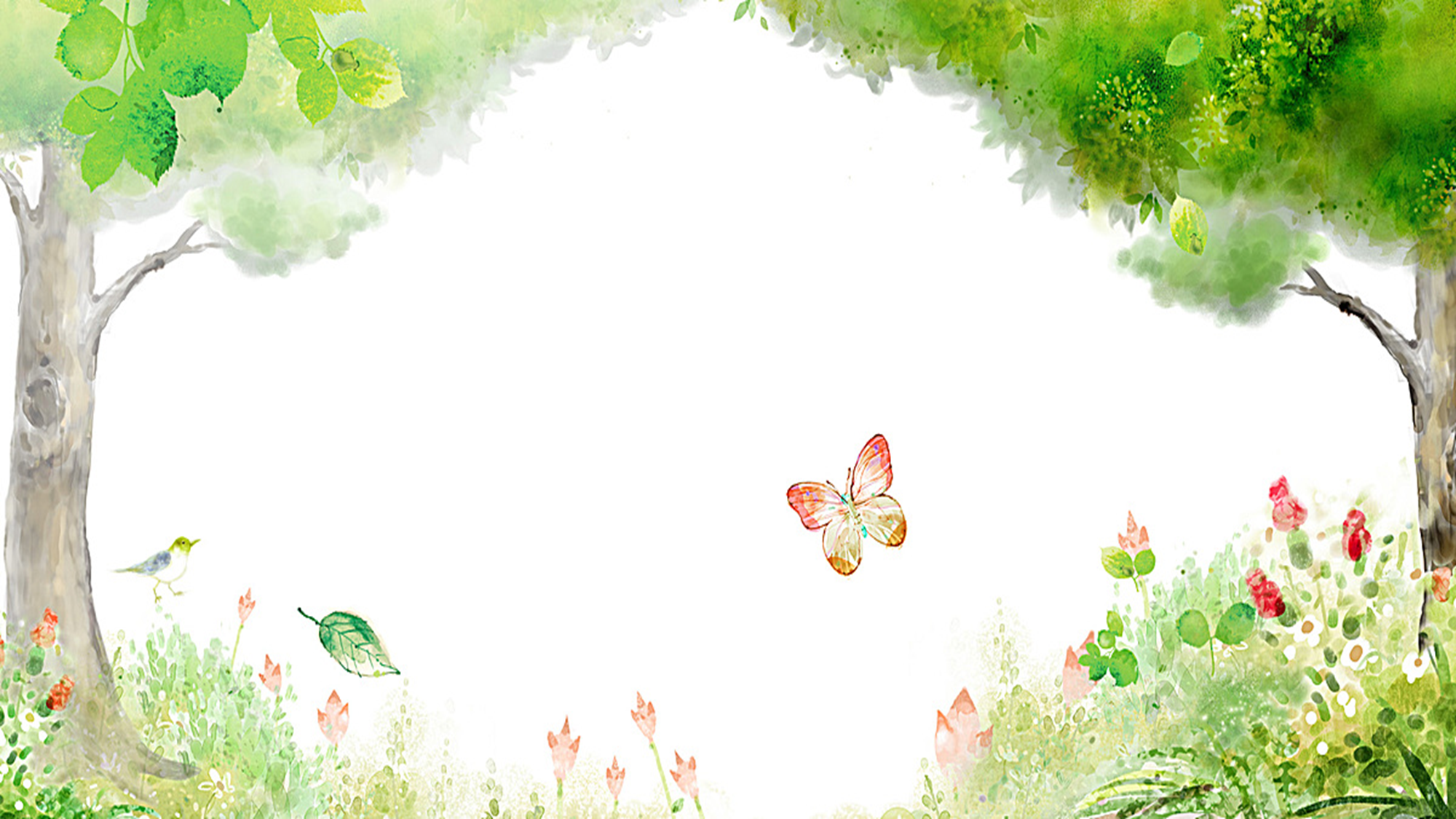 四季童趣
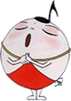 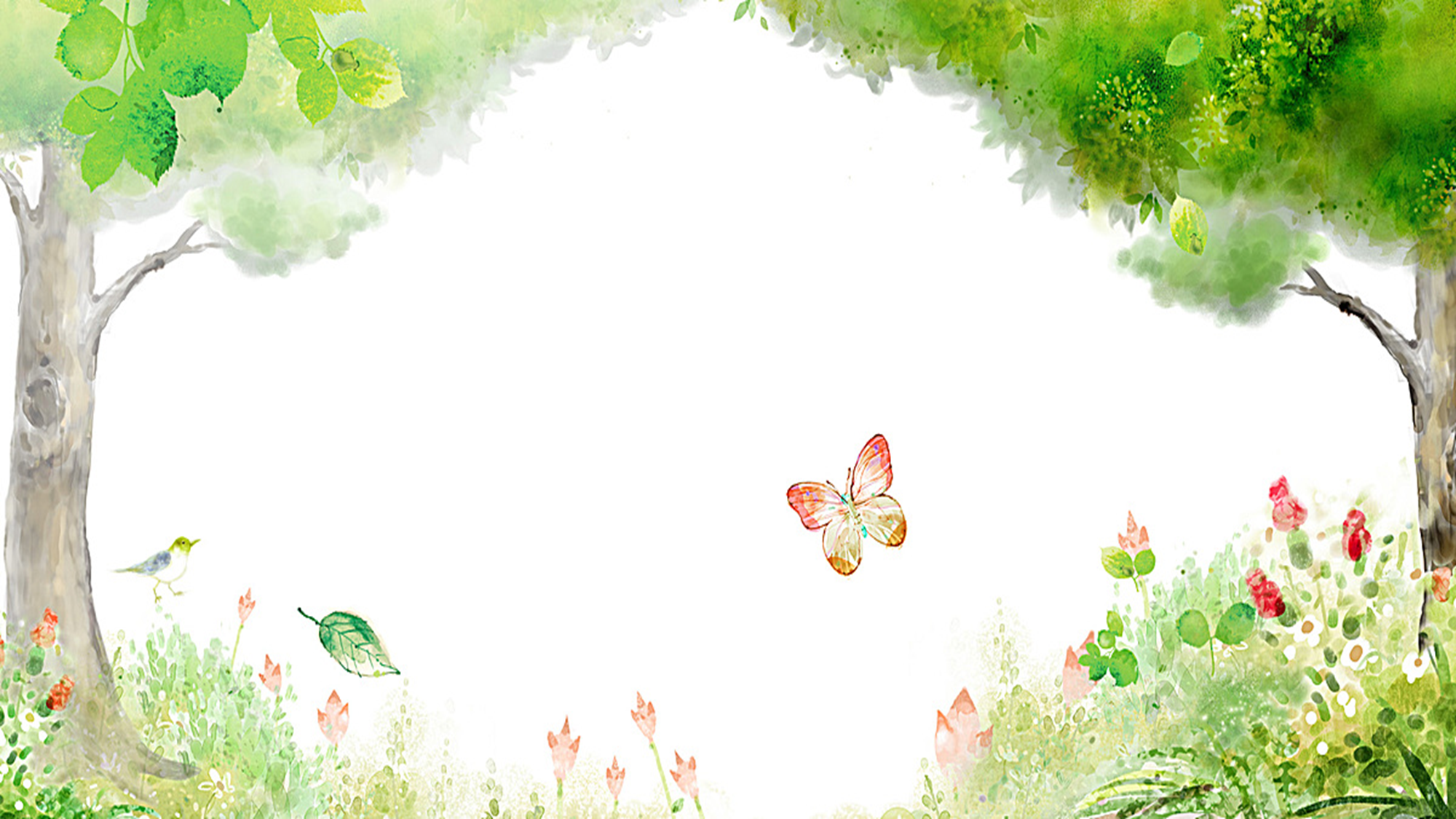 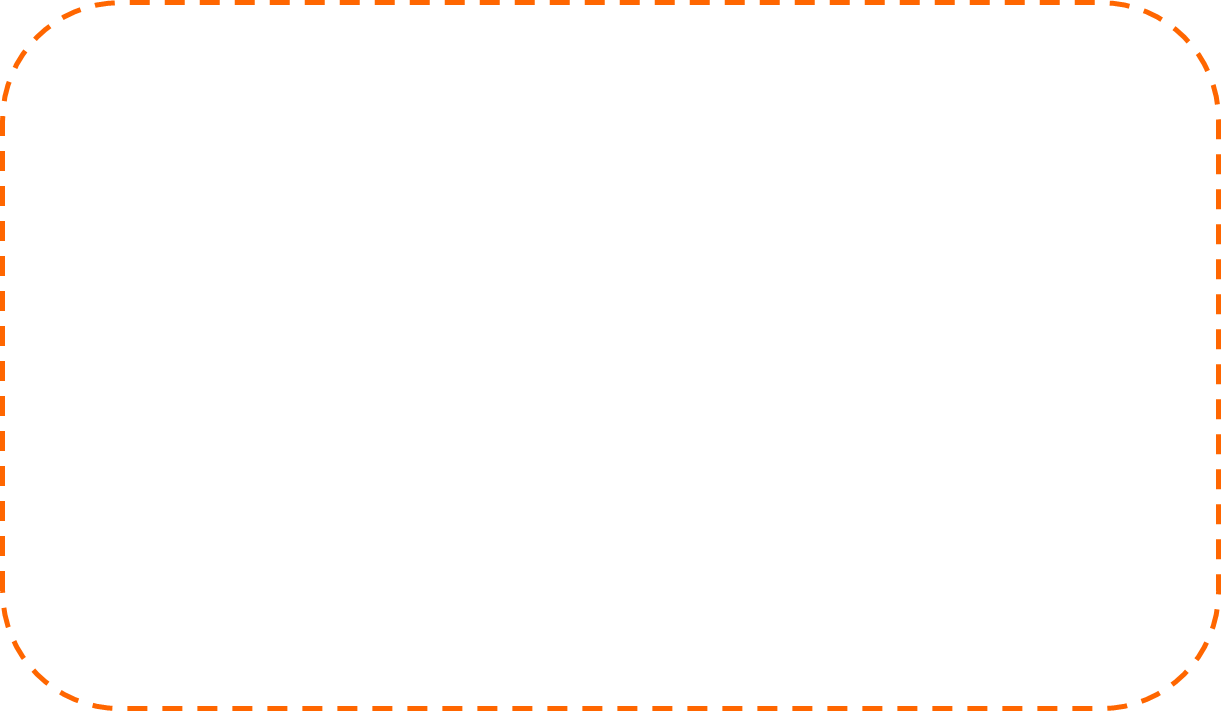 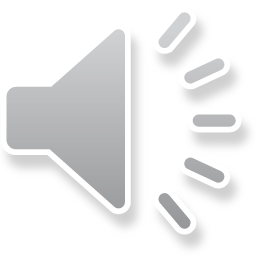 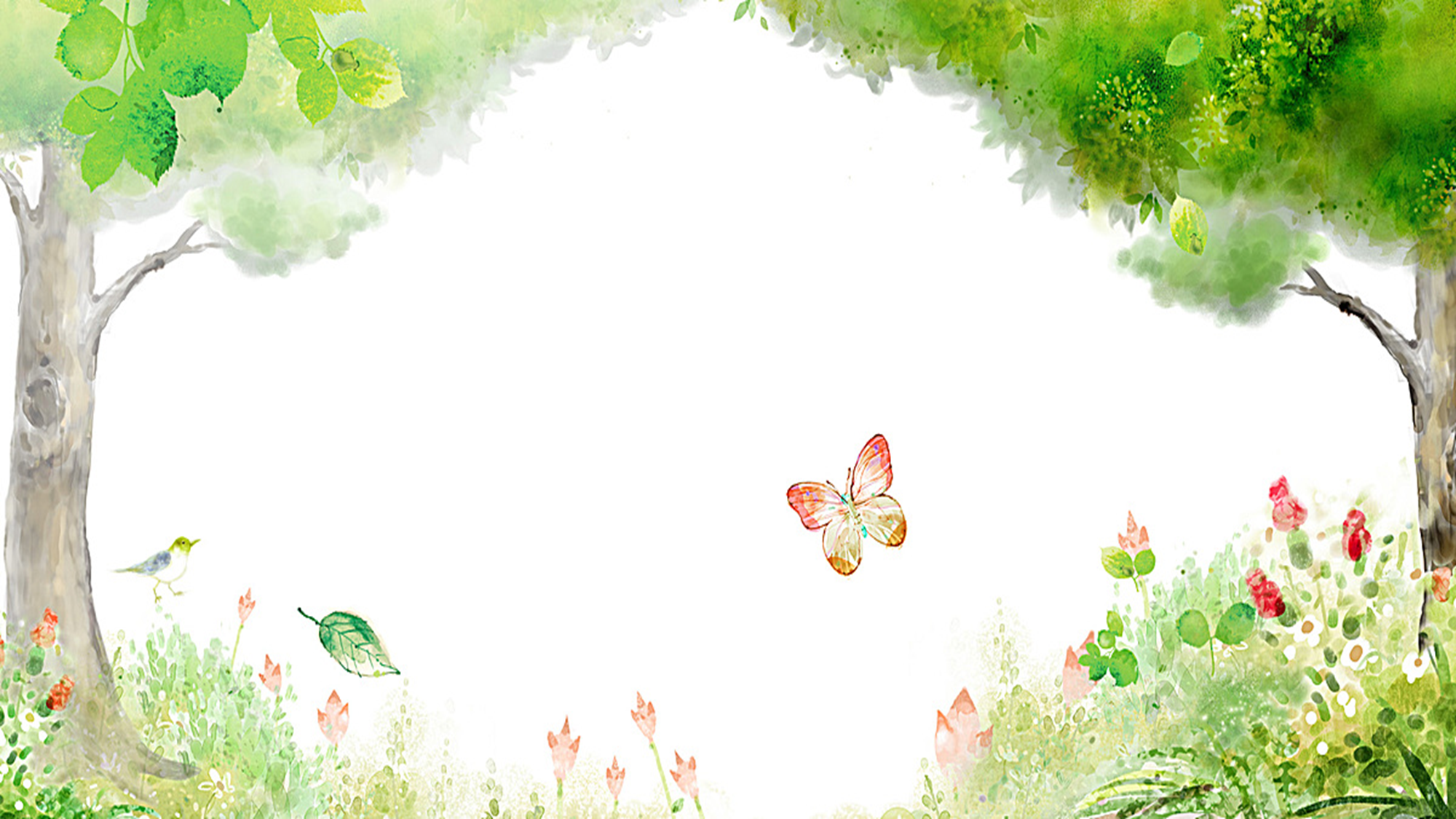 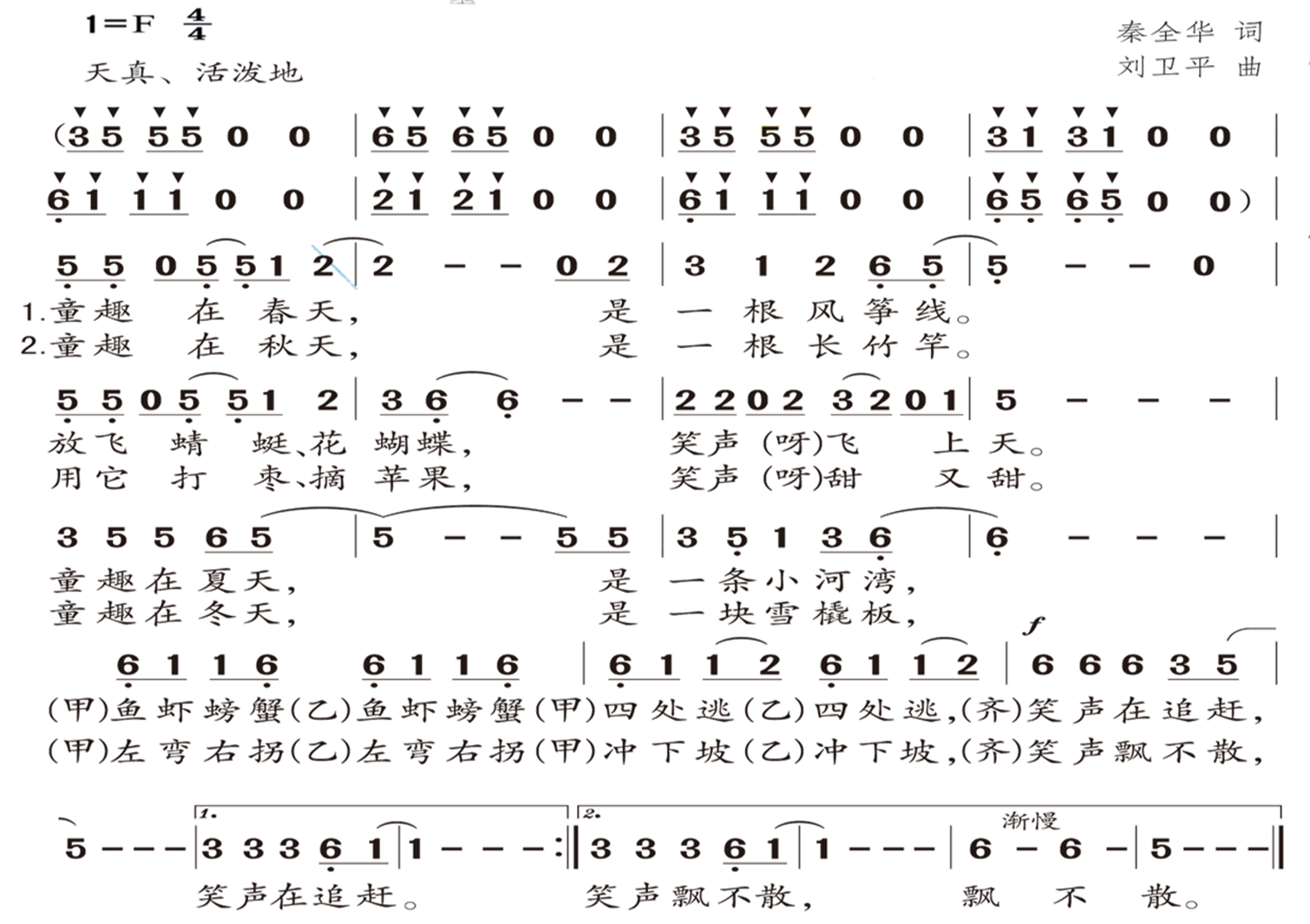 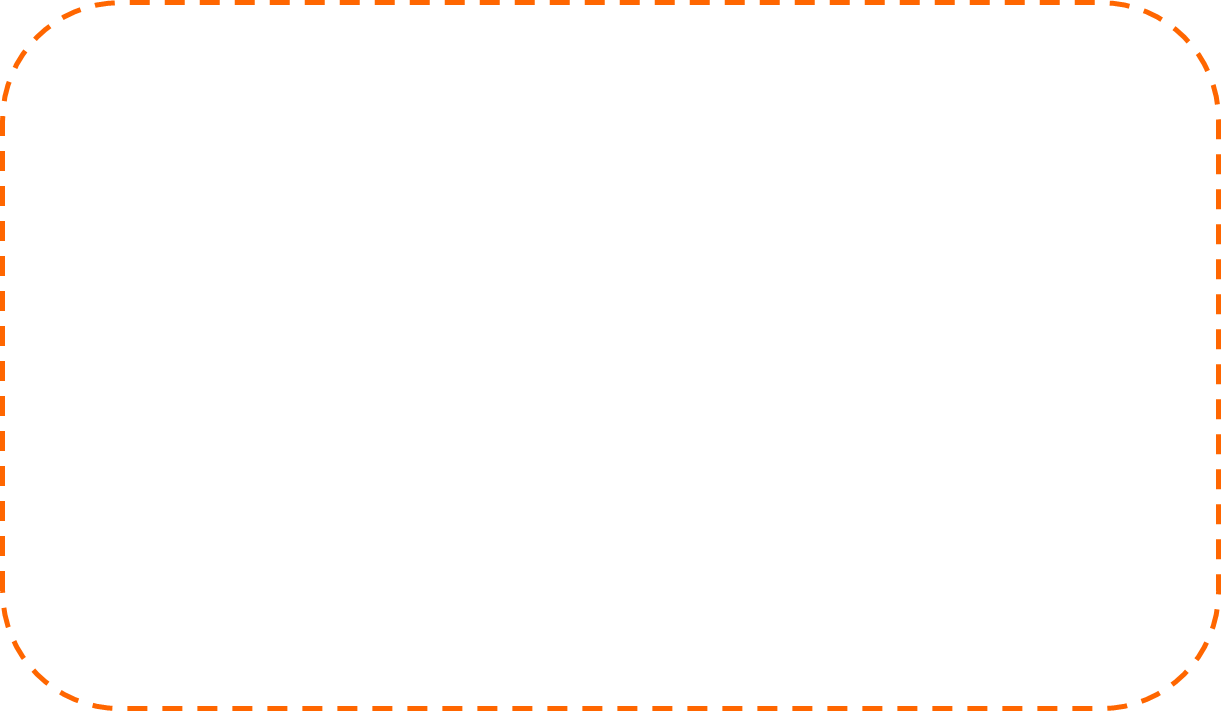 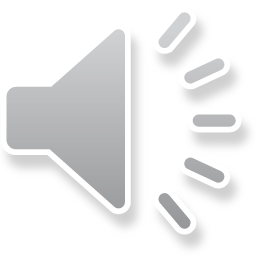 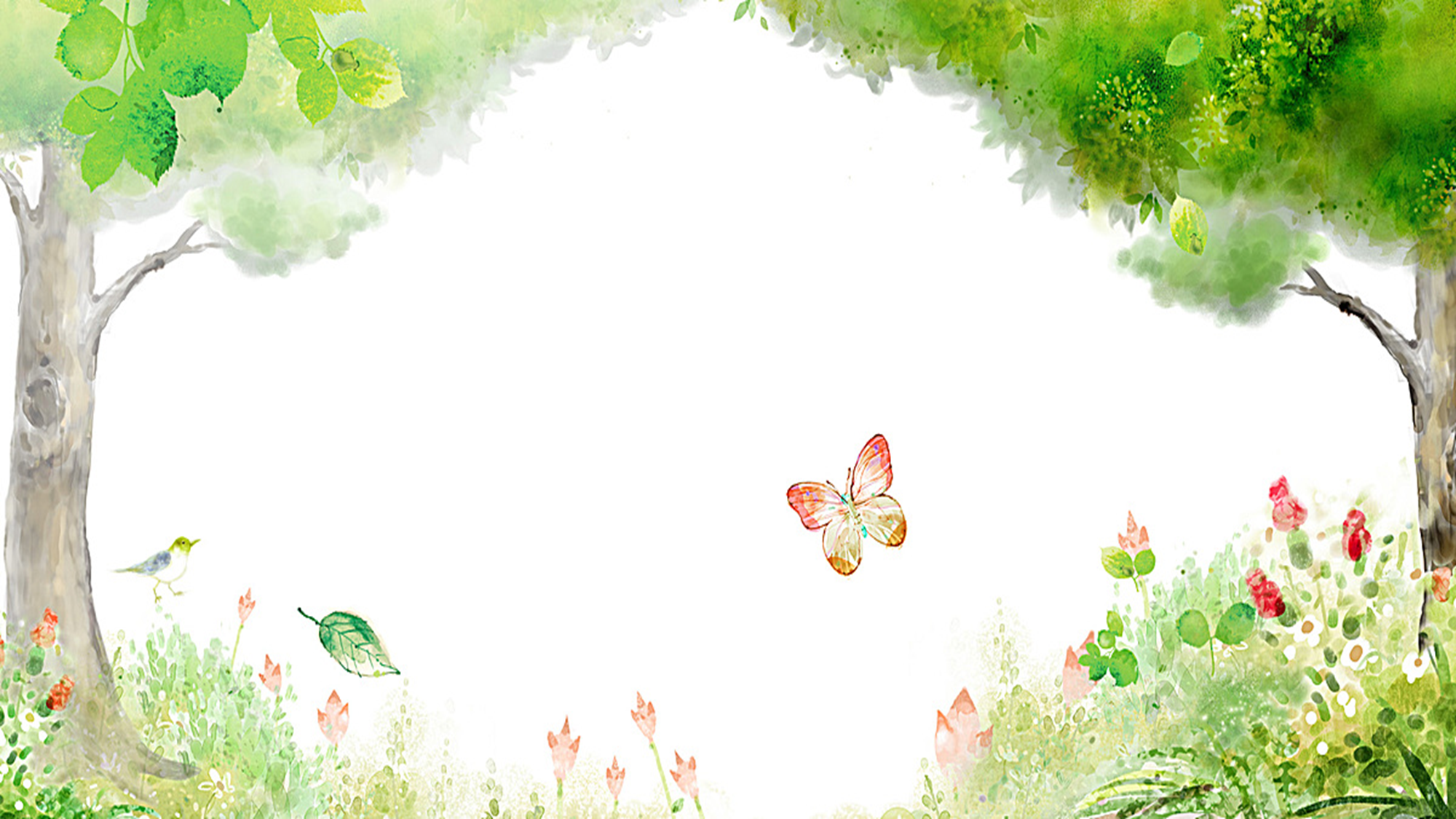 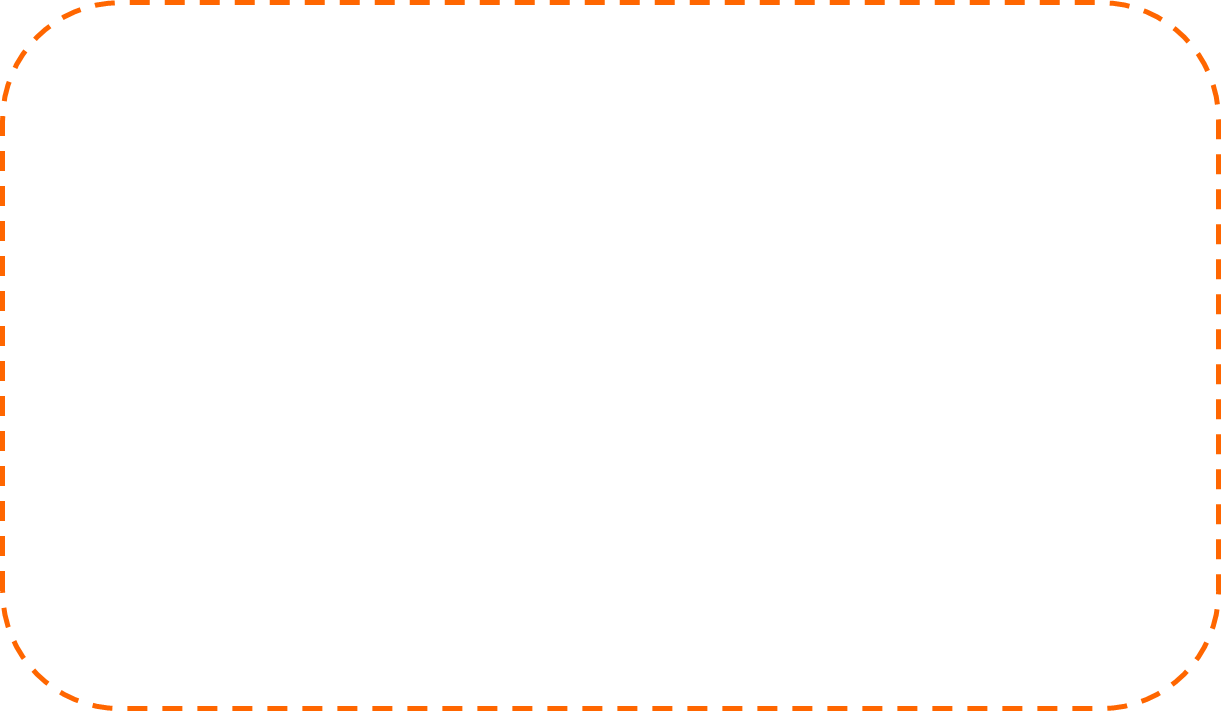 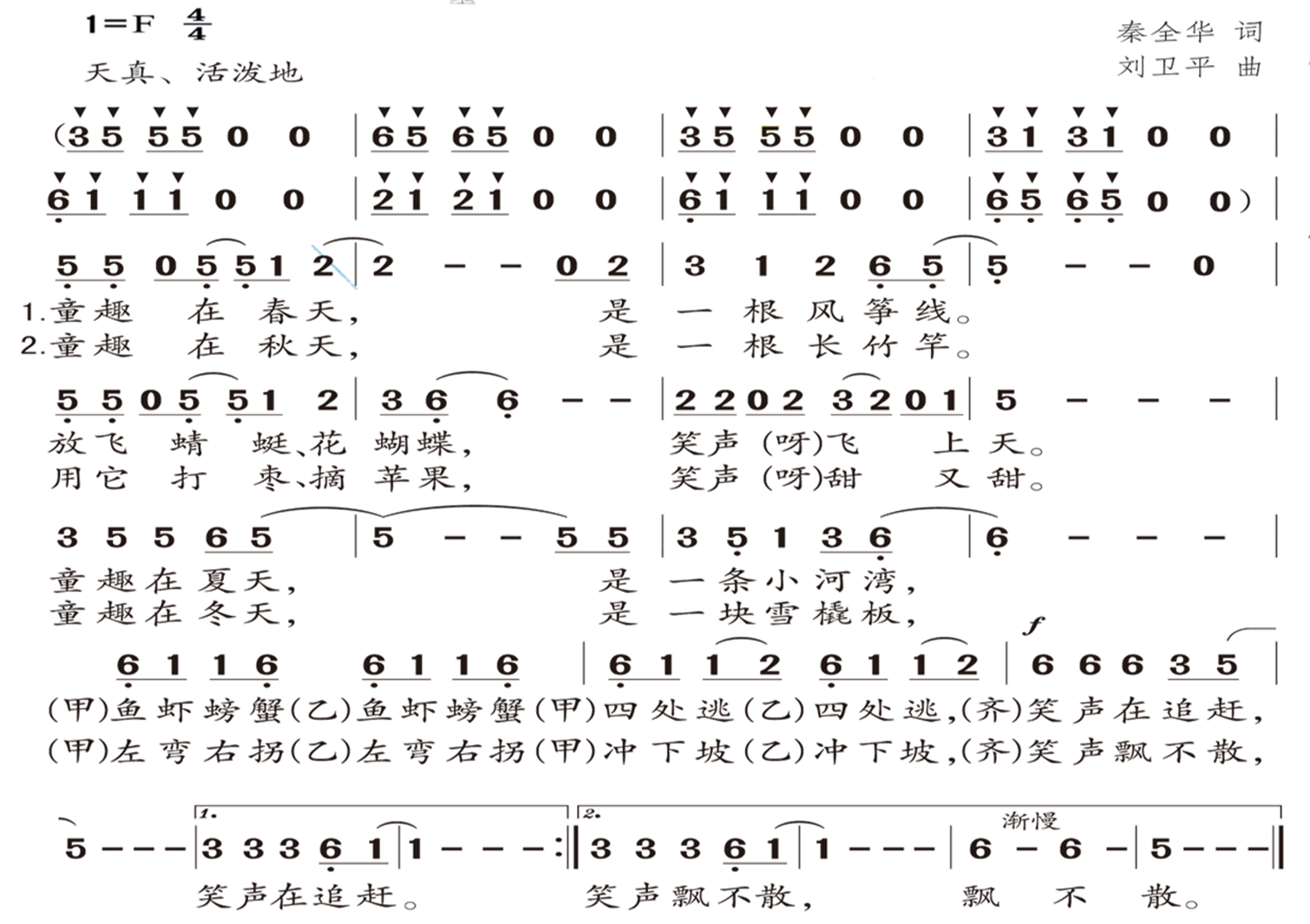 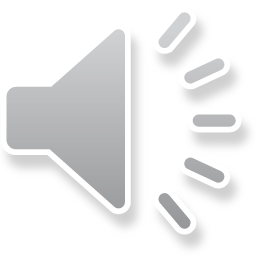 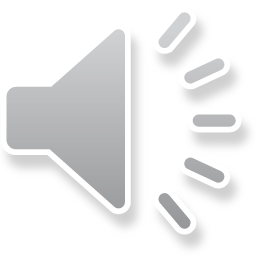 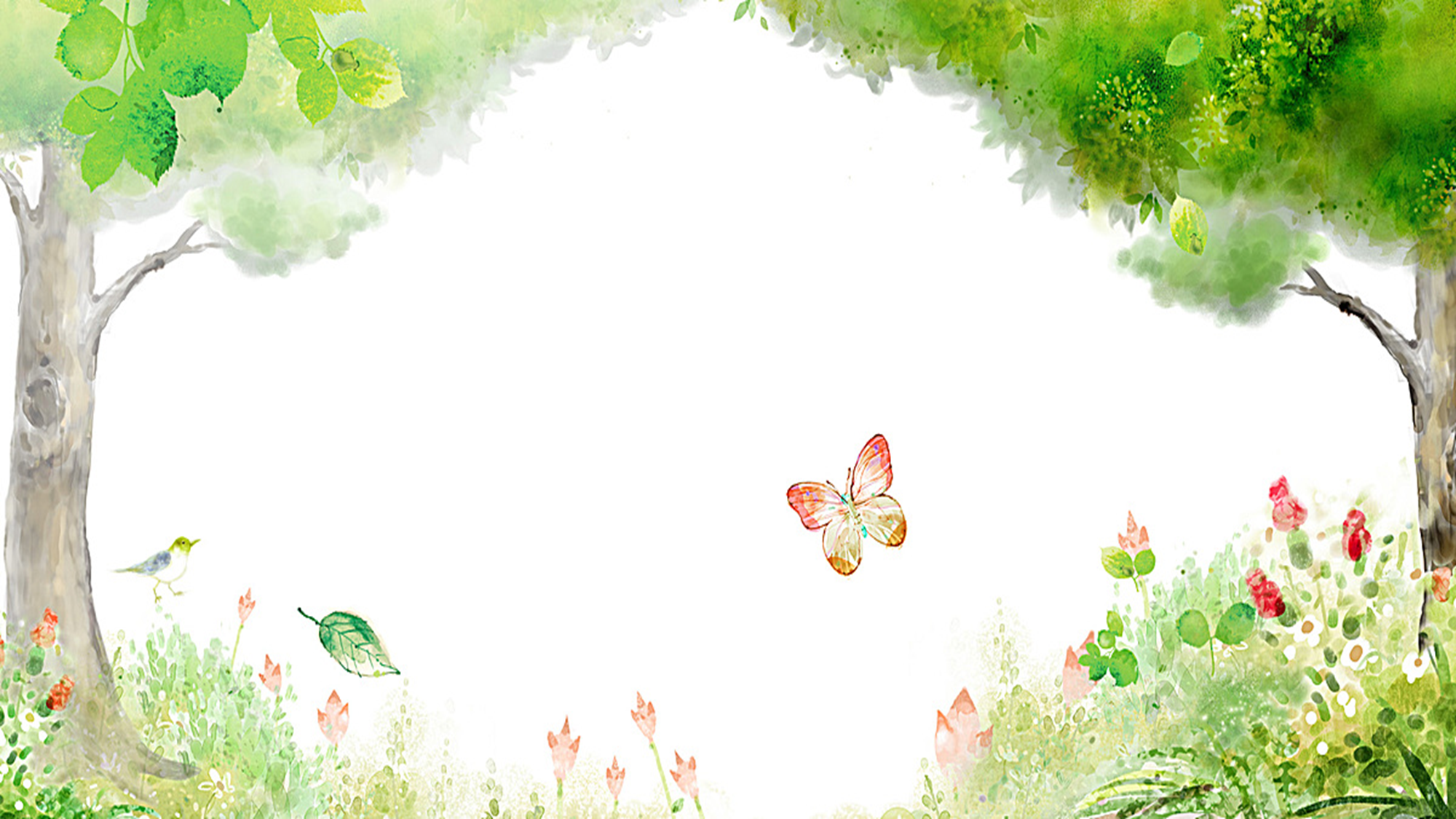 还可以通过什么形式来演绎歌曲呢？